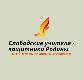 Слободские учителя - защитники Родины
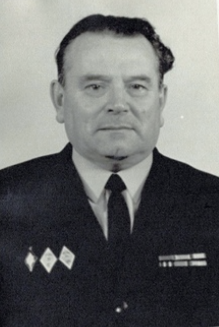 Минин Михаил Николаевич – участник Великой Отечественной войны


Автор исследовательской работы 
Винокурова Екатерина Алексеевна 
Ученица 8Б класса,
Ларионова Наталья Ильинична
 Руководитель проекта “Слободские учителя – 
защитники Родины”

г. Слободской, 2023
Обоснование выбора темы
Актуальность 
Новизна
Проблема исследования
Объект – Минин М.Н.Предмет исследования – биография Минина М.Н.
Цель
Минин 
Михаил Николаевич
Слободские учителя-участники ВОВ
Задачи исследования
1) Познакомиться с битвой Великой Отечественной войны, в которой принимал участие Минин М.Н.

2) Провести исследование биографии Минина М.Н. в военный период

3) Найти сведения о деятельности и жизни учителя в послевоенное время

Гипотеза
Слободские учителя - защитники Родины
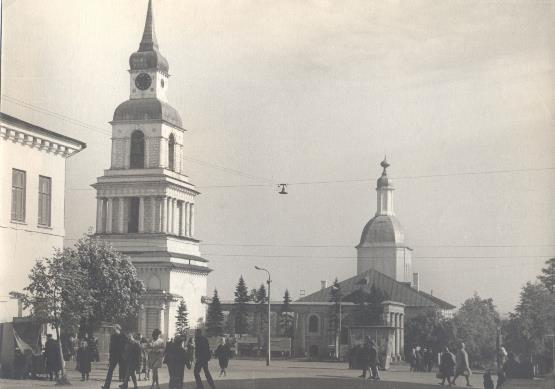 Results
Освобождение Севастополя
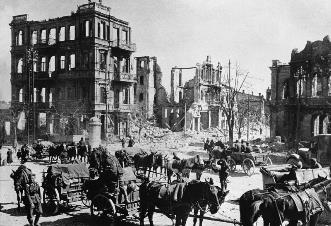 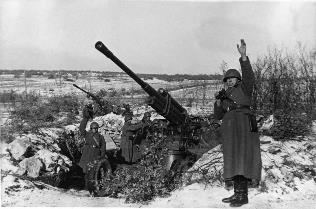 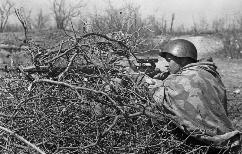 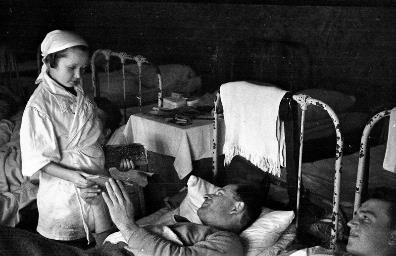 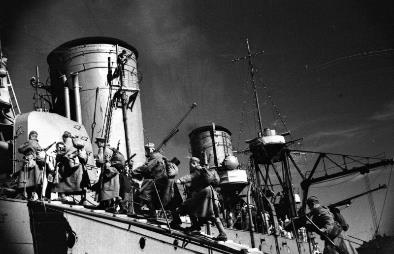 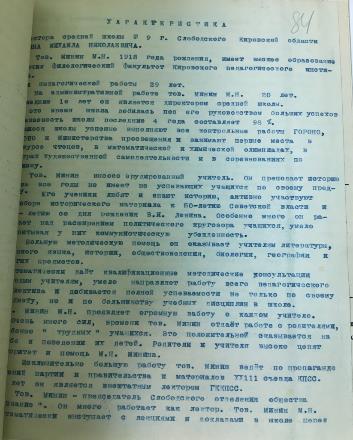 Биография Минина М.Н.
Родился в 1918 году в посёлке 
Шабалино, Кировской области


  Окончил Кировский педагогический институт с высшим образованием
Военный период
В 1941 году поступил на службу в Красную армию.   Получил воинское звание – капитан гвардии и командир роты
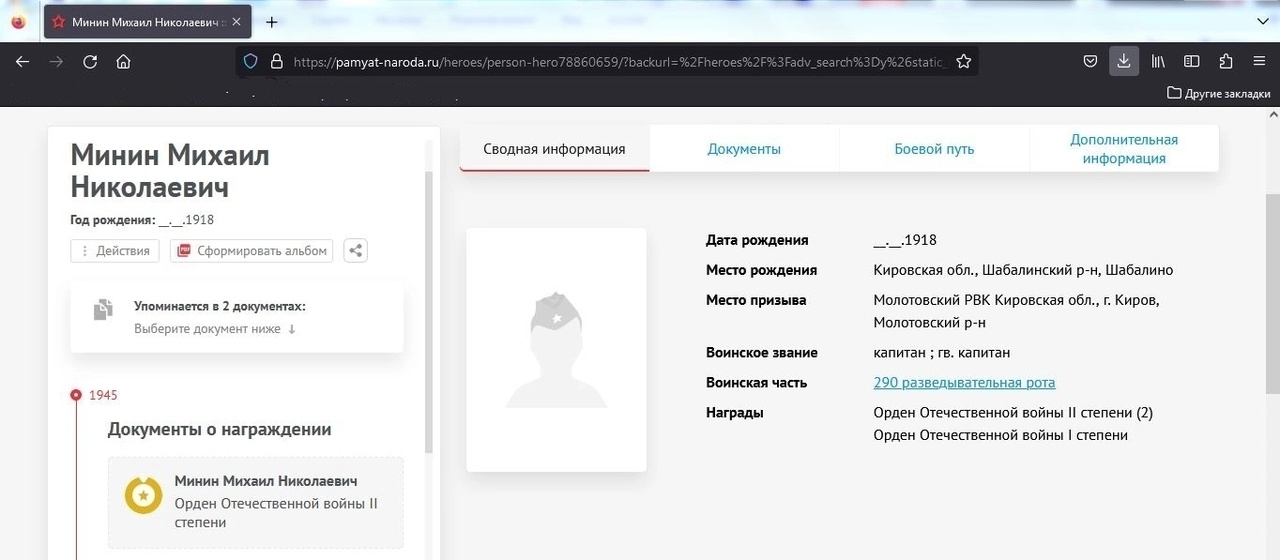 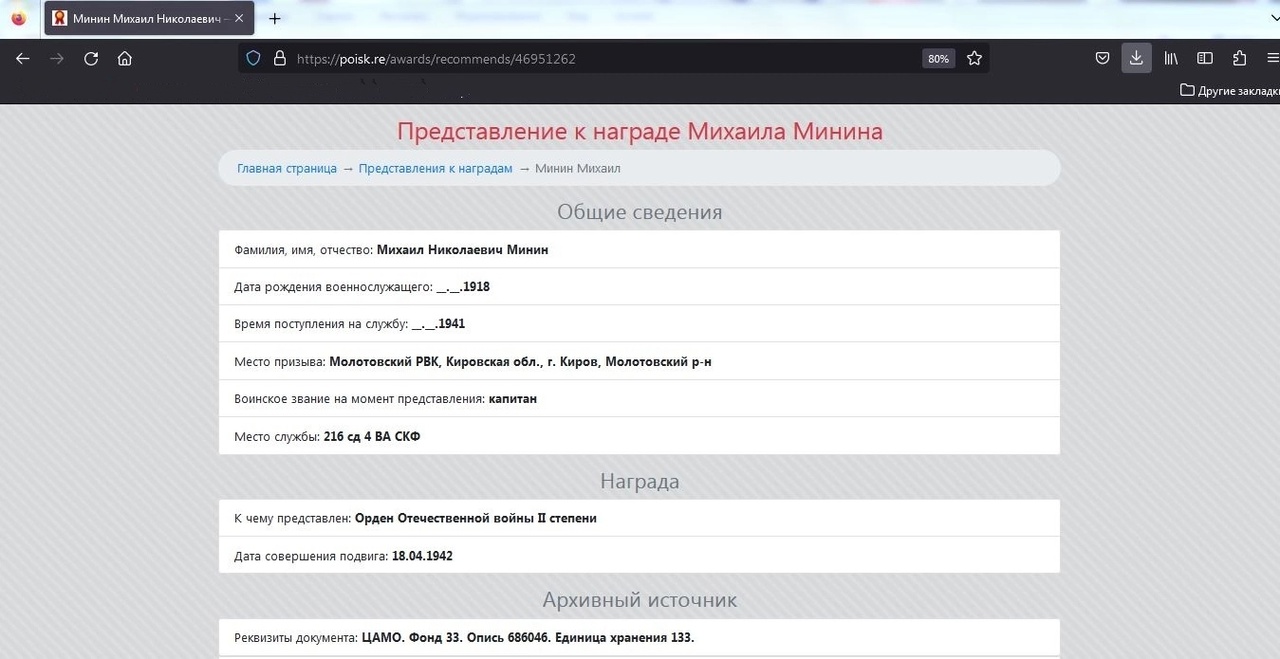 Боевые подвиги
Медаль «За отвагу» (1 августа 1944 года)
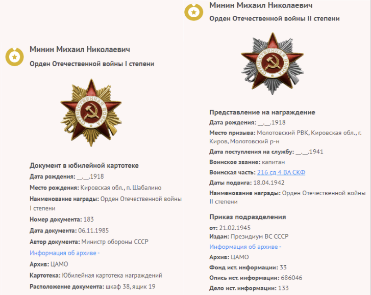 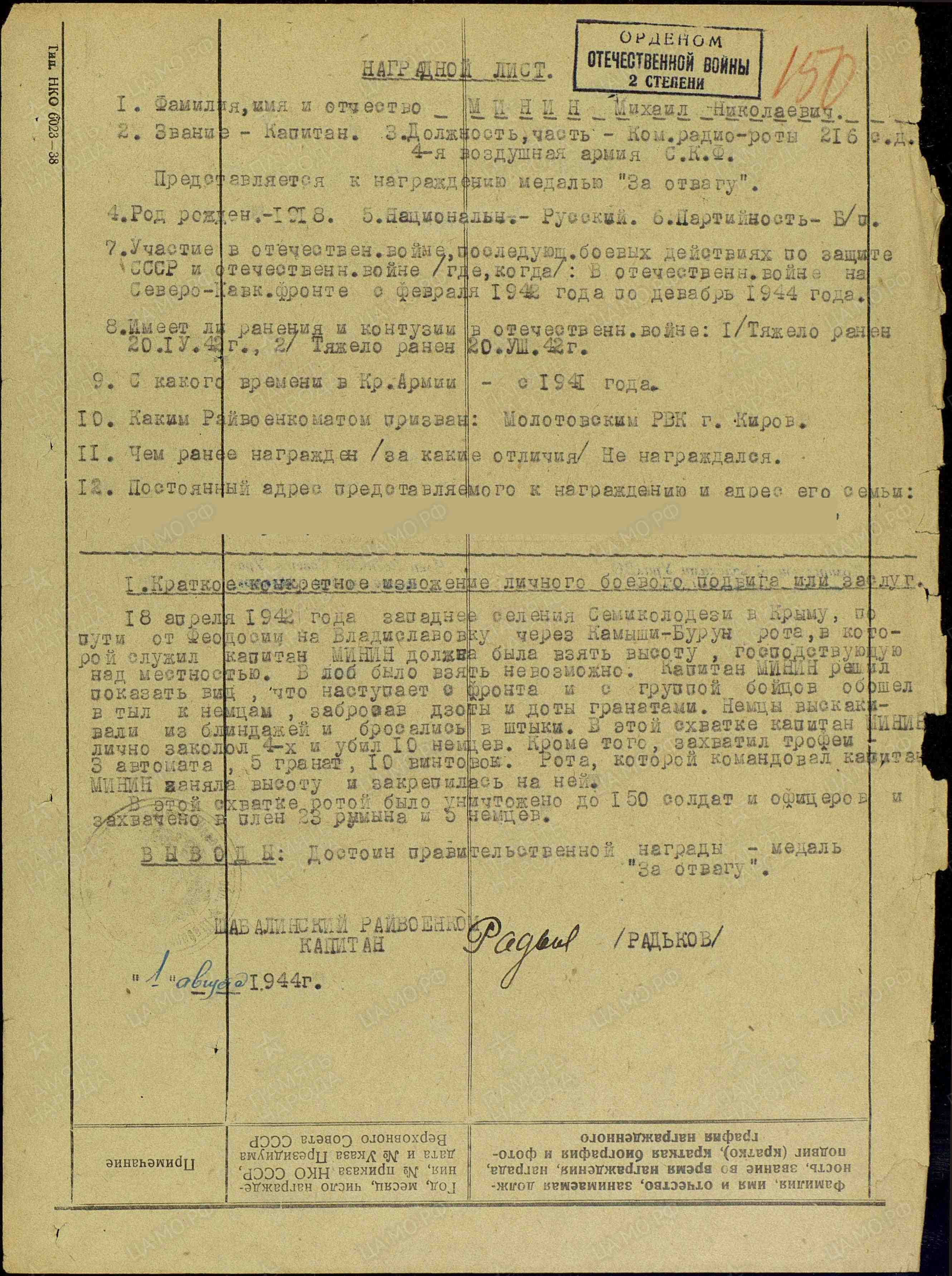 Орден Отечественной войны II степени (18 апреля 1942 года )Орден Отечественной войны I степени (6 ноября 1985 года)
Начало педагогической деятельности
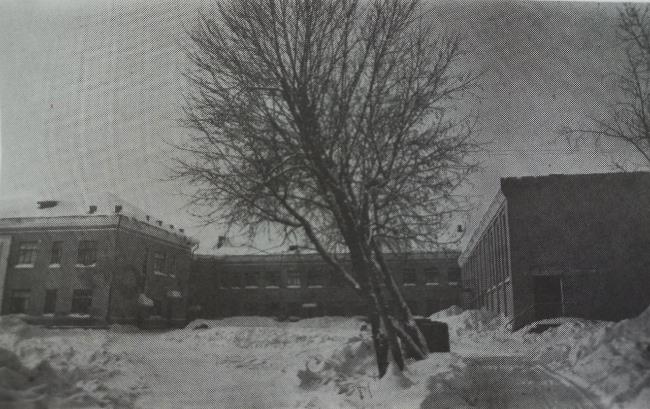 Доклады и лекции на городских мероприятиях и школьных уроках
«Наши земляки – великие люди»
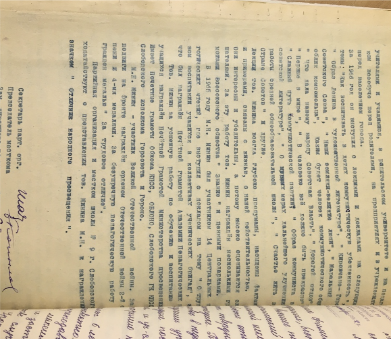 «Моральный облик комсомольца»
«Кировчане – Герои Советского Союза»
Директор школы №9 (1957 - 1978)
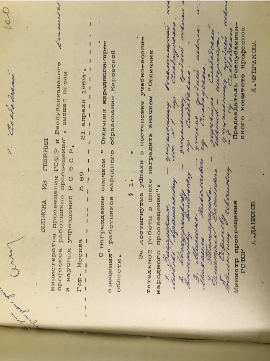 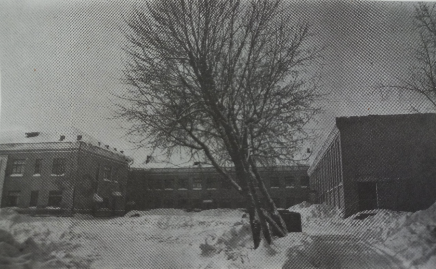 Analysis
Neptune is very far away from Earth
Comparison
Награждён значком 
“ Отличник народного просвещения”
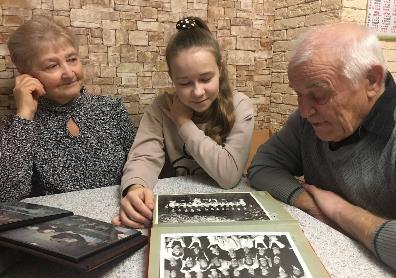 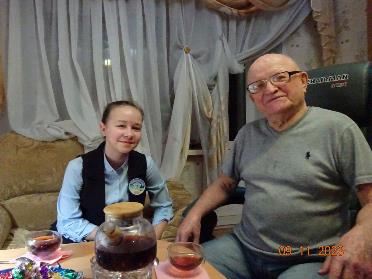 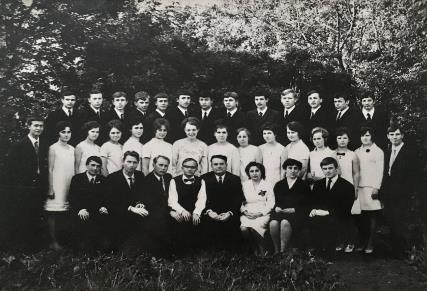 Итоги работы
Цель успешно выполнена
Реализованы все задачи
Поисково-исследовательская работа проведена хорошо
Опровергаю гипотезу («В школьном музее достаточно информации об учителях-ветеранах, которые принимали участие в Великой Отечественной войне»)
Увековечить память о наших героях – это долг живых , долг нашего поколения
Список используемых источников
Музейные фонды: 
Фонд музея «История народного образования в городе Слободском», инвентарный № 100.
Фонд музея «История народного образования в городе Слободском», инвентарный № 105.
Фонд музея «История народного образования в городе Слободском», инвентарный № 151.
Школьная библиотека КОГОБУ Лицея №9

Сайты (интернет-ресурсы):
5)   Сайт «Память народа» https://pamyat-naroda.ru/
6)   Сайт «Поиск» https://poisk.re/awards/recommends/46951262
7)   Сборник документов из фондов КОГКУ «ГАСПИ КО» о жизни Кировской области во время Великой отечественной войны https://cgako.ru/static/page_files/65d4c61c4e3011eaacca5254007c38a0.pdf
8)   История битвы за освобождение Севастополя https://ria.ru/20150704/1109612612.html
СПАСИБО ЗА ВНИМАНИЕ!